Beam Elements
Jake Blanchard
Spring 2008
Beam Elements
These are “Line Elements,” with
2 nodes
6 DOF per node (3 translations and 3 rotations)
Bending modes are included (along with torsion, tension, and compression)
(there also are 2-D beam elements with 3 DOF/node – 2 translations and 1 rotation)
More than 1 stress at each point on the element
Shape functions
Axial displacement is linear in x
Transverse displacement is cubic in x
Coarse mesh is often OK
For example, transverse displacement in problem pictured below is a cubic function of x, so 1 element can give exact solution
F
Beam Elements in ANSYS
BEAM 3 = 2-D elastic beam
BEAM 4 = 3-D elastic beam
BEAM 23 = 2-D plastic beam
BEAM 24 = 3-D thin-walled beam
BEAM 44 = 3-D elastic, tapered, unsymmetric beam
BEAM 54 = 2-D elastic, tapered, unsymmetric beam
BEAM 161 = Explicit 3-D beam
BEAM 188 = Linear finite strain beam
BEAM 189 = 3-D Quadratic finite strain beam
Real Constants
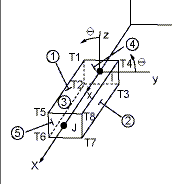 Area
IZZ, IYY, IXX
TKZ, TKY (thickness)
Theta (orientation about X)
ShearZ, ShearY (accounts for shear deflection – important for “stubby” beams)
Shear Deflection Constants
shearZ=actual area/effective area resisting shear
Shear Stresses in Beams
For long, thin beams, we can generally ignore shear effects.
To see this for a particular beam, consider a beam of length L which is pinned at both ends and loaded by a force P at the center.
P
L/2
L/2
Accounting for Shear Effects
Key parameter is height to length ratio
F
F
q=force/unit length
M
M
Distributed Loads
We can only apply loads to nodes in FE analyses
Hence, distributed loads must be converted to equivalent nodal loads
With beams, this can be either force or moment loads
Determining Equivalent Loads
Goal is to ensure equivalent loads produce same strain energy
F
F
M
M
Equivalent Loads (continued)
F
F
F
F
M
M
M
M
F
F
2F
F
M
M
Putting Two Elements Together
qD/4
qD/4
qD/4
qD/8
qD/8
qD2/192
qD2/192
An Example
Consider a beam of length D divided into 4 elements
Distributed load is constant
For each element, L=D/4
In-Class Problems
Consider a cantilever beam
Cross-Section is 1 cm wide and 10 cm tall
E=100 GPa
Q=1000 N/m
D=3 m, model using surface load and 4 elements
D=3 m, directly apply nodal forces evenly distributed – use 4 elements
D=3 m, directly apply equivalent forces (loads and moments) – use 4 elements
D=20 cm (with and without ShearZ)
Notes
For adding distributed load, use “Pressure/On Beams”
To view stresses, go to “List Results/Element Results/Line elements”
ShearZ for rectangle is still 6/5
Be sure to fix all DOF at fixed end
Now Try a Frame
F (out of plane)=1 N
3 m
2 m
Cross-sections
5 cm
6 cm